Energy&Resolution of Pion
Shi Chen
1
Detector
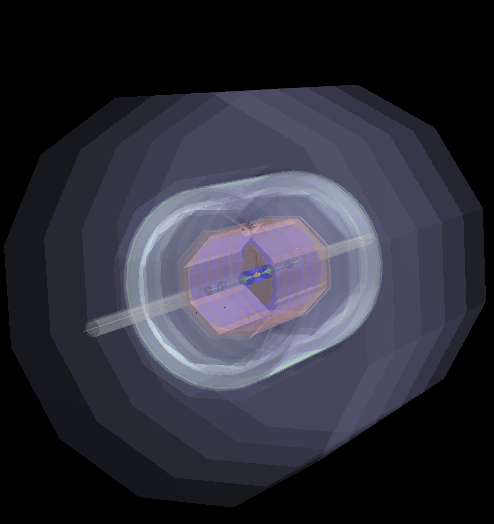 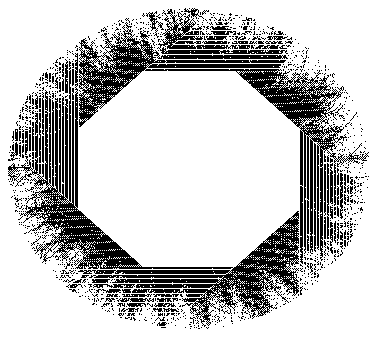 X
Z
y
Iron: 25mm
PCB:1.2mm
Layers:40
2
Energy Resolution
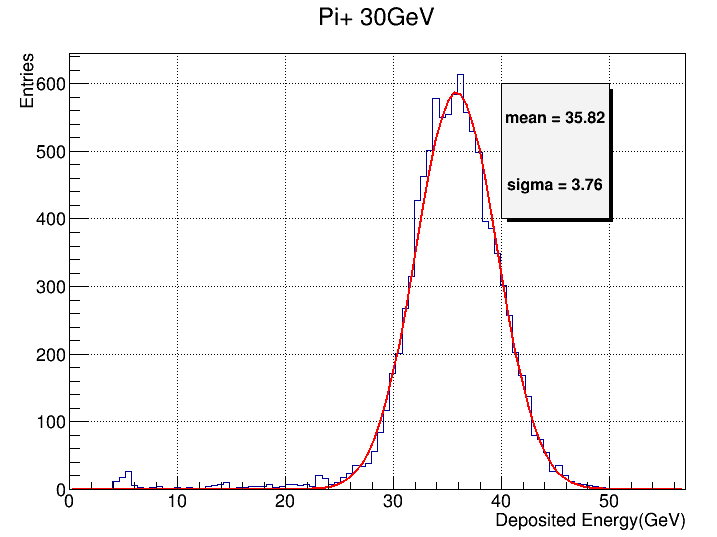 3
Energy Scan
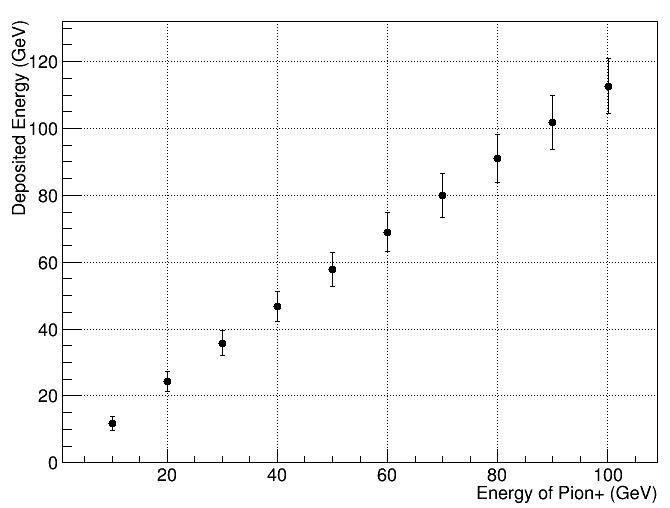 4
Cell Size=10
Cell Size=20
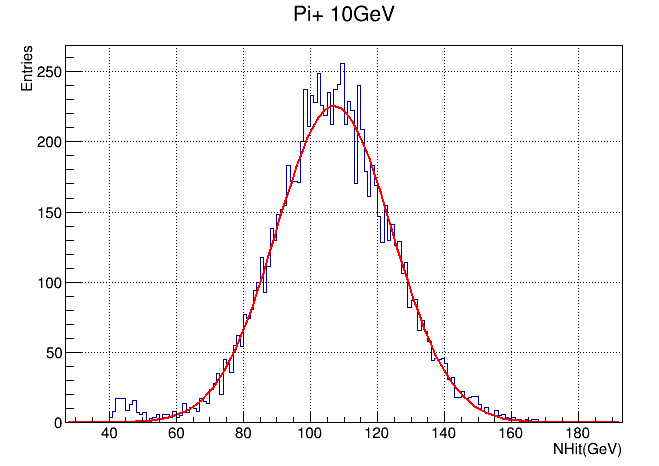 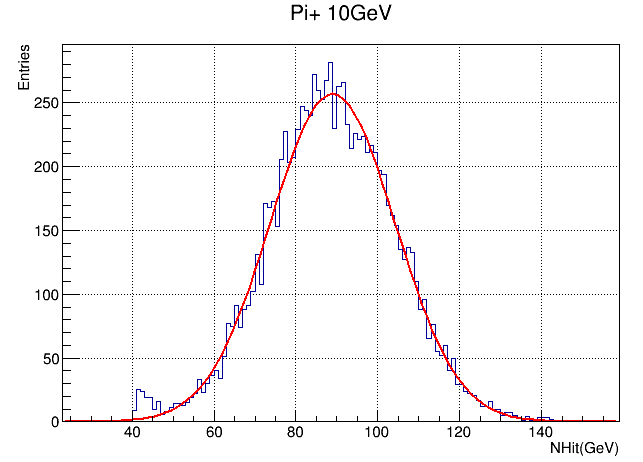 Constant=10/107.1
Constant=10/88.9
5
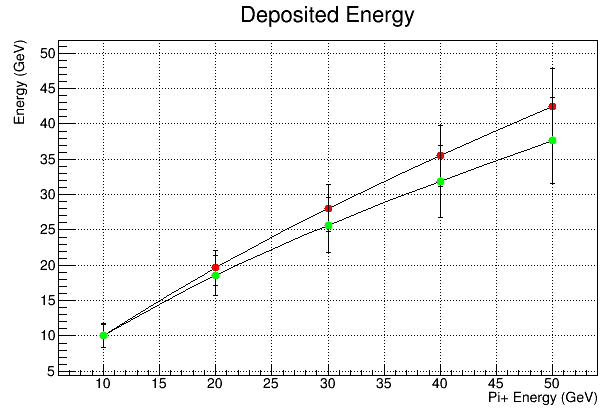 6